GERÊNCIA DE INFRAESTRUTURA DE TI
Aula: 08
Prof.: Fabrício Varajão
Conteúdo
Desenho de serviço
Propósito;
Objetivos;
Processos;
Atividades.
Desenho de Serviço
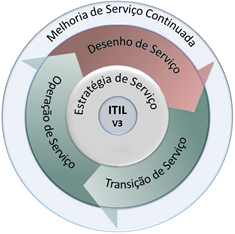 Desenho de Serviço
Vem após a Estratégia de Serviço;
Proporciona um guia para a criação e manutenção de políticas de TI, arquiteturas e documentos para o desenho de infraestruturas de solução de serviços e processos de TI.
Desenho de Serviço
Objetivos:
Fornecer uma abordagem para o Desenho de Serviços novos ou alterados para a transição para o ambiente de produção;
Desenhar serviços que estejam alinhados e satisfaçam os objetivos do negócio e que são desenvolvidos dentro de um de tempo e custo;
Desenhar processos eficientes e eficazes para gerenciar o serviço durante seu ciclo de vida;
Identificar e gerenciar riscos. Alguns riscos já vieram na fase de Estratégia, aqui se faz um mapeamento completo de riscos possíveis;
Desenhar uma infraestrutura segura e tolerante a falhas;
Documentar planos, políticas, arquitetura e treinamento da equipe;
Contribuir para a melhoria continuada do serviço assegurando que uma qualidade do serviço está sendo implantada no ambiente de produção.
Desenho de Serviço
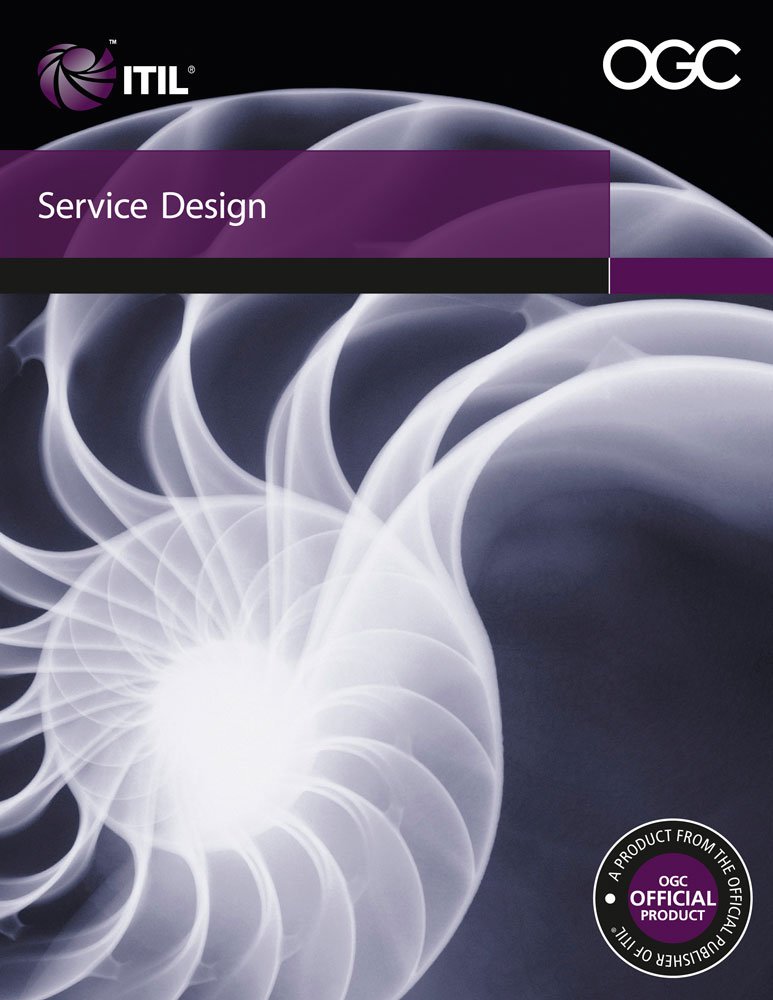 Guiar os profissionais no uso de práticas recomendadas no Desenho de Serviços de TI e processos de GSTI.
Desenho de Serviço
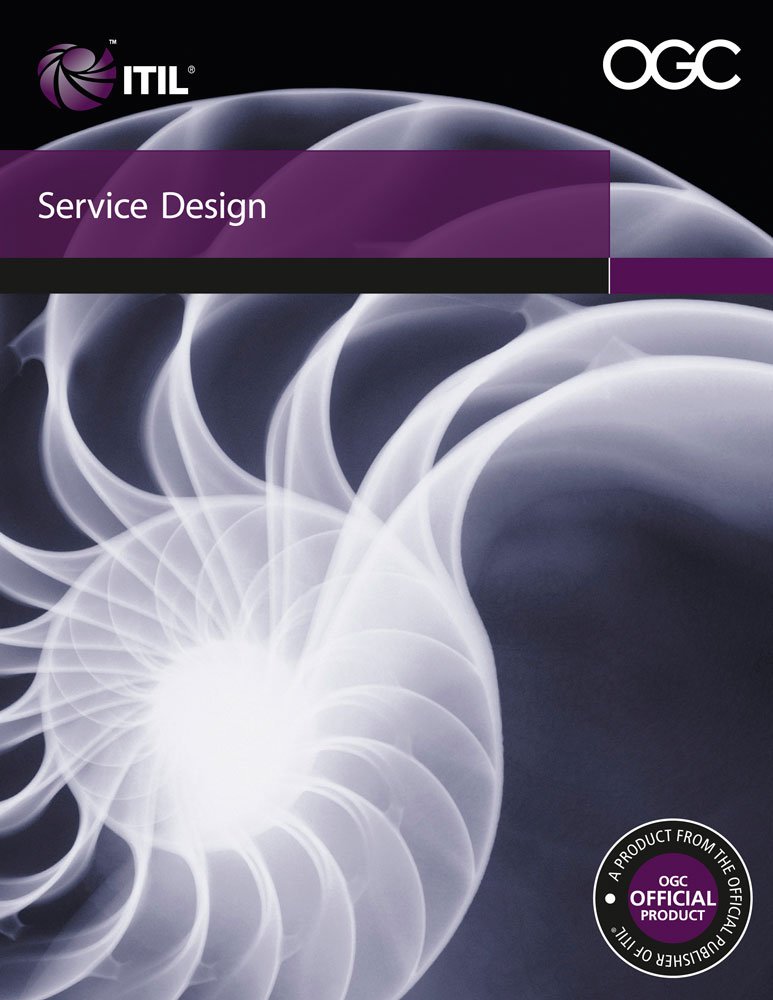 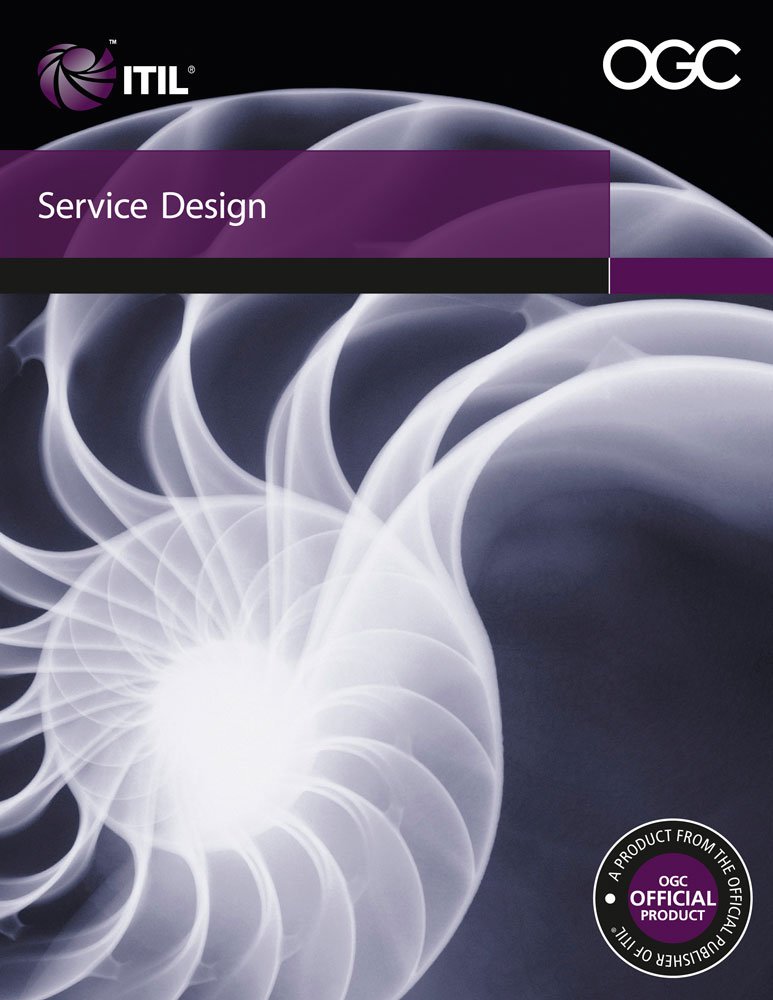 Guiar os profissionais no uso de práticas recomendadas no Desenho de Serviços de TI e processos de GSTI.
Permite avaliar os requisitos ao desenhar um serviço e documenta a melhor prática da indústria para o Desenho de Serviço e processos de TI.
Desenho de Serviço
Atividades:
Levantamento de requisitos, análise e engenharia;
Desenho de serviços, tecnologias, informações, métricas e processos adequados para servir aos requisitos do negócio;
Análise e revisão de todos os processos e documentos envolvidos;
Relacionamento com todas as outras atividades e papéis de desenho;
Produção e manutenção de políticas de TI e documentação de desenho, incluindo desenhos, planejamentos, arquiteturas e políticas;
Revisão de todos os documentos de desenho e planejamentos para a implantação de estratégias de TI usando “mapas”, programas e projetos especiais;
Avaliação de risco e gerenciamento de todos os processos e resultados;
Garantia do alinhamento com todas as estratégias e políticas do negócio e da TI.
Desenho de Serviço
Aspectos necessários para a entrega de serviços:
Identificação dos requisitos de negócio, definição dos requisitos do serviço e Desenho de Serviço;
Portfolio de Serviços;
Desenho da Arquitetura e Tecnologia;
Desenho do Processo;
Desenho de Métricas de Medição.
Desenho de Serviço
Aspectos necessários para a entrega de serviços:
Identificação dos requisitos de negócio, definição dos requisitos do serviço e Desenho de Serviço;
Portfolio de Serviços;
Desenho da Arquitetura e Tecnologia;
Desenho do Processo;
Desenho de Métricas de Medição.
Inclui os requisitos das novas funcionalidades ou mudanças no serviço.
Desenho de Serviço
Aspectos necessários para a entrega de serviços:
Identificação dos requisitos de negócio, definição dos requisitos do serviço e Desenho de Serviço;
Portfolio de Serviços;
Desenho da Arquitetura e Tecnologia;
Desenho do Processo;
Desenho de Métricas de Medição.
Contém detalhes de todos os serviços e seus status.
Desenho de Serviço
Aspectos necessários para a entrega de serviços:
Identificação dos requisitos de negócio, definição dos requisitos do serviço e Desenho de Serviço;
Portfolio de Serviços;
Desenho da Arquitetura e Tecnologia;
Desenho do Processo;
Desenho de Métricas de Medição.
Pode ser definido como o desenvolvimento e manutenção de políticas de TI, estratégias, documentos, planos e sistema de Gerenciamento de Serviços.
Desenho de Serviço
Desenho de processos necessários para transição, operação e melhoria continuada. Cada processo precisa ter um proprietário que é responsável pelo processo, pelo seu aperfeiçoamento e pela garantia que ele atenda a seus objetivos. É necessário definir e revisar políticas, padrões, diretrizes, atividades, procedimentos e instruções de trabalho que são necessárias.
Aspectos necessários para a entrega de serviços:
Identificação dos requisitos de negócio, definição dos requisitos do serviço e Desenho de Serviço;
Portfolio de Serviços;
Desenho da Arquitetura e Tecnologia;
Desenho do Processo;
Desenho de Métricas de Medição.
Desenho de Serviço
Se você não pode medir, você não pode gerenciar. Portanto, métricas precisam ser estabelecidas para todos os processos. 
Métricas devem verificar se o serviço está apto para o propósito e se tem nível de qualidade.
Aspectos necessários para a entrega de serviços:
Identificação dos requisitos de negócio, definição dos requisitos do serviço e Desenho de Serviço;
Portfolio de Serviços;
Desenho da Arquitetura e Tecnologia;
Desenho do Processo;
Desenho de Métricas de Medição.
Desenho de Serviço
Opções de fornecimento de serviços:
Insourcing;
Outsourcing;
Cosourcing;
Multisourcing – Parceria;
Business Process Outsourcing (BPO);
Application Service Provision (ASP);
Knowledge Process Outsourcing (KPO).
Desenho de Serviço
Processos:
Gerenciamento de Nível de Serviço;
Gerenciamento do Catálogo de Serviço;
Gerenciamento da Disponibilidade;
Gerenciamento da Segurança da Informação;
Gerenciamento de Fornecedor;
Gerenciamento da Capacidade;
Gerenciamento da Continuidade do Serviço de TI.
Desenho de Serviço
Processos:
Gerenciamento de Nível de Serviço;
Gerenciamento do Catálogo de Serviço;
Gerenciamento da Disponibilidade;
Gerenciamento da Segurança da Informação;
Gerenciamento de Fornecedor;
Gerenciamento da Capacidade;
Gerenciamento da Continuidade do Serviço de TI.
Processo: Ger. de Nível de Serviço
É responsável por garantir um entendimento claro entre as necessidades dos clientes e o que o provedor de serviço deve entregar;
Processo proativo, pois monitora, reporta e revisa os níveis de serviço para negociar, acordar e documentar os serviços de TI.
Processo: Ger. de Nível de Serviço
Objetivos:
Desenvolver relações com o negócio;
Negociar e acordar:
Requisitos atuais (ANS);
Requisitos de Nível de Serviço (RNS) para serviços futuros.
Desenvolver e gerenciar:
Alinhar metas com ANSs, estabelecendo Acordos de Nível Operacional (ANOS) com os departamentos internos da organização.
Processo: Ger. de Nível de Serviço
Objetivos:
Desenvolver relações com o negócio;
Revisar contratos em conjunto com o processo de Gerenciamento de Fornecedor para garantir que as metas estejam alinhadas com as metas dos ANSs;
Prevenir pró-ativamente falhas nos serviços;
Reportar e gerenciar serviços para limitar brechas nos ANSs;
Elaborar o Plano de Aperfeiçoamento de Serviço (PAS) para gerenciar, planejar e implantar melhorias nos serviços e processos.
Processo: Ger. de Nível de Serviço
Responsável: Gerente de Nível de Serviço:
Estar ciente das necessidades de mudanças nos ambientes do negócio;
Identificar, entender e documentar os requisitos de serviço atuais e futuros
Garantir que as metas de ANSs com terceiros em contratos estão alinhadas com os ANSs estabelecidos com cliente;
Agendar revisões de desempenho dos serviços;
Estabelecer iniciativas de melhorias e relatórios de progresso;
Revisar acordos internos e externos;
Desenvolver relacionamento e comunicação com stakeholders, clientes e usuários-chave
Medir, registrar e analisar a melhoria de satisfação do cliente.
Processo: Ger. de Nível de Serviço
Responsável: Gerente de Nível de Serviço:
Estar ciente das necessidades de mudanças nos ambientes do negócio;
Identificar, entender e documentar os requisitos de serviço atuais e futuros
Garantir que as metas de ANSs com terceiros em contratos estão alinhadas com os ANSs estabelecidos com cliente;
Agendar revisões de desempenho dos serviços;
Estabelecer iniciativas de melhorias e relatórios de progresso;
Revisar acordos internos e externos;
Desenvolver relacionamento e comunicação com stakeholders, clientes e usuários-chave
Medir, registrar e analisar a melhoria de satisfação do cliente.
Avaliar impacto dos níveis de serviço;
Identificar quem são os stakeholders (interessados) em cada serviço;
Negociar e acordar níveis de serviço para o cliente usando ANSs e RNSs (RNS é o documento que tem os requisitos do cliente), ANOs e contratos com terceiros.
Definir e acordar resoluções para as reclamações.
Desenho de Serviço
Processos:
Gerenciamento de Nível de Serviço;
Gerenciamento do Catálogo de Serviço;
Gerenciamento da Disponibilidade;
Gerenciamento da Segurança da Informação;
Gerenciamento de Fornecedor;
Gerenciamento da Capacidade;
Gerenciamento da Continuidade do Serviço de TI.
Processo: Ger. de Catálogo de Serviço
Proporcionar um único local de informações consistentes sobre todos os serviços acordados, e assegurar que ele esteja amplamente disponível para quem tem autorização para acessá-lo;
A informação contida no catálogo de serviço precisa estar correta e refletir detalhes, status, interfaces e dependências atuais de todos os serviços que estão em operações ou sendo preparados para ir para o ambiente de produção.
Processo: Ger. de Catálogo de Serviço
Atividades:
Produzir e manter um catálogo de serviços;
Estabelecer interfaces, dependências e consistências entre o catálogo de serviço e o Portfólio de Serviço;
Estabelecer interfaces e dependências entre todos os serviços e os serviços de suporte do catálogo de serviço;
Estabelecer interfaces e dependências entre todos os serviços e componentes de suporte e itens de configuração relacionados aos serviços que estão no catálogo de serviço;
Assegurar que todas as áreas do negócio possam ter uma visão exata e consistente dos serviços de TI em uso, como eles devem ser usados, os processos de negócio que eles habilitam e os níveis e qualidade que o cliente pode esperar de cada serviço.
Processo: Ger. de Catálogo de Serviço
Responsável: Gerente de Catálogo de Serviço:
Produzir e manter o catálogo de serviço;
As suas responsabilidades estão relacionadas a garantir a execução das atividades citadas acima. 

Um forte candidato a assumir este papel seria o cargo de Gerente da Central de Serviços. Como esta função está em constante relacionamento com os clientes da TI, é comum assumir a responsabilidade de manter o catálogo de serviço.
Desenho de Serviço
Processos:
Gerenciamento de Nível de Serviço;
Gerenciamento do Catálogo de Serviço;
Gerenciamento da Disponibilidade;
Gerenciamento da Segurança da Informação;
Gerenciamento de Fornecedor;
Gerenciamento da Capacidade;
Gerenciamento da Continuidade do Serviço de TI.
Processo: Ger. de Disponibilidade
Tem como meta assegurar que os serviços sejam entregues dentro dos níveis acordados;
Temos que trabalhar com a condição que atingir 100% de disponibilidade não é algo possível;
Para ter-se boa disponibilidade nos serviços é preciso planejar e gerenciar;
Somente comprar a última tecnologia não é sinônimo de alta disponibilidade.
Processo: Ger. de Disponibilidade
Objetivos:
Produzir e manter um planejamento de disponibilidade apropriado e atualizado, que reflita as necessidades atuais e futuras do negócio;
Proporcionar aconselhamento para todas as outras áreas do negócio e da TI sobre todos os assuntos relacionados à disponibilidade;
Gerenciar recursos e serviços relacionados ao desempenho da disponibilidade, para assegurar que o atingido exceda os objetivos acordados;
Avaliar o impacto de todas as mudanças no planejamento de disponibilidade;
Assegurar que medidas proativas para melhorar a disponibilidade do negócio sejam implantadas sempre que o custo se justifique.
Processo: Ger. de Disponibilidade
É completado por dois níveis interconectados: 
Disponibilidade do Serviço: envolve todos os aspectos da disponibilidade e indisponibilidade do serviço, e impacto da disponibilidade do componente ou potencial impacto da indisponibilidade de um componente na disponibilidade do serviço;
Disponibilidade do Componente: envolve todos os aspectos na disponibilidade ou indisponibilidade do componente.
Processo: Ger. de Disponibilidade
Aspectos envolvidos na disponibilidade:
Disponibilidade (Availability);
Confiabilidade (Reliability);
Sustentabilidade (Maintainability);
Funcionalidade (Serviceability);
Processo: Ger. de Disponibilidade
Aspectos envolvidos na disponibilidade:
Disponibilidade (Availability);
Confiabilidade (Reliability);
Sustentabilidade (Maintainability);
Funcionalidade (Serviceability);
Refere-se à habilidade de um serviço, componente ou item de configuração executar sua função acordada quando requerida.
Processo: Ger. de Disponibilidade
Aspectos envolvidos na disponibilidade:
Disponibilidade (Availability);
Confiabilidade (Reliability);
Sustentabilidade (Maintainability);
Funcionalidade (Serviceability);
É a medida de quanto tempo um serviço, componente ou item de configuração pode executar sua função acordada sem interrupção. Depende muito da qualidade do hardware ou software.
Processo: Ger. de Disponibilidade
Aspectos envolvidos na disponibilidade:
Disponibilidade (Availability);
Confiabilidade (Reliability);
Sustentabilidade (Maintainability);
Funcionalidade (Serviceability);
Mede a rapidez que um serviço, componente ou item de configuração consegue ser restaurado para o seu estado normal após uma falha. Para obter-se sustentabilidade é necessário que a equipe de TI esteja preparada para suportar o serviço.
Processo: Ger. de Disponibilidade
Aspectos envolvidos na disponibilidade:
Disponibilidade (Availability);
Confiabilidade (Reliability);
Sustentabilidade (Maintainability);
Funcionalidade (Serviceability);
É a habilidade de um fornecedor externo em atender os termos de seu contrato. Frequentemente este contrato irá incluir níveis acordados de disponibilidade, confiabilidade e sustentabilidade para suportar um serviço ou componente que ele entrega.
Processo: Ger. de Disponibilidade
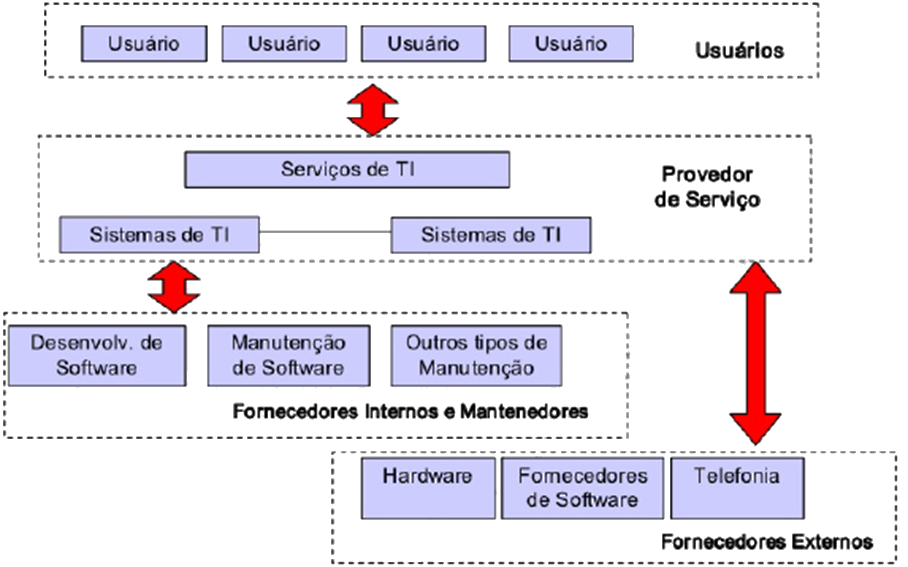 Disponibilidade
Confiabilidade + Sustentabilidade (ANO)
Funcionalidade de um serviço (contratos)
Processo: Ger. de Disponibilidade
Responsável: Gerente de Disponibilidade:
Garantir que todos os serviços existentes entregam os níveis de disponibilidade dos ANSs; Monitorar a disponibilidade;
Garantir que todos os novos serviços são desenhados para entregar o nível de disponibilidade requerido pelo negócio; Participar do desenho e da infra para suportar o serviço;
Fornecer suporte na investigação de diagnósticos para todos os incidentes e problemas que causam indisponibilidade no serviço e em outros componentes;
Participar do comitê consultivo de mudanças quando este envolver aspectos de disponibilidade;
Apoiar o processo de Gerenciamento da Segurança da Informação e Gerenciamento da Continuidade no que se refere à gestão de riscos.
Desenho de Serviço
Processos:
Gerenciamento de Nível de Serviço;
Gerenciamento do Catálogo de Serviço;
Gerenciamento da Disponibilidade;
Gerenciamento da Segurança da Informação;
Gerenciamento de Fornecedor;
Gerenciamento da Capacidade;
Gerenciamento da Continuidade do Serviço de TI.
Processo: Ger. de Segurança Inform.
Visa controlar a provisão de informações e evitar seu uso não-autorizado;
Produzir a Política de Segurança da Informação;
Eventualmente o ambiente externo impõe requisitos de segurança que devem ser cumpridos.
Processo: Ger. de Segurança Inform.
Objetivos:
Garantir que o acesso à informação seja fornecido de maneira correta (confidencialidade dos dados);
Garantir que a informação seja entregue completa, precisa e protegida contra a modificação (integridade dos dados);
Disponibilizar a informação e deixá-la usável quando requerida, preparando os sistemas de TI para que eles possam resistir aos ataques e fazendo a prevenção a falhas de segurança (disponibilidade dos dados);
Garantir a confiabilidade das transações (troca de informações) que existem na corporação e entre parceiros (autenticidade).
Processo: Ger. de Segurança Inform.
Atividades (baseadas na ISO/IEC 27001):
Controlar;
Planejar;
Implantar;
Avaliar;
Manter.
Processo: Ger. de Segurança Inform.
MANTER:
Aprender;
Melhorar;
Planejar;
Implantar.
PLANEJAR:
ANS; ANO;
Contratos de suporte;
Declaração de políticas.
CONTROLAR:
Organizar;
Estabelecer estrutura;
Alocar responsabilidades.
IMPLANTAR:
Criar conscientização;
Classificação e registro;
Segurança pessoal;
Segurança física;
Direitos de acesso;
Gestão de incidentes.
AVALIAR:
Auditorias internas           e externas;
Auto-avaliações;
Incidentes de segurança.
Processo: Ger. de Segurança Inform.
Responsável: Gerente de Segurança:
Desenvolver e manter a Política de Segurança da Informação;
Comunicar e publicar a Política de Segurança da Informação para todas as partes apropriadas;
Garantir que a Política de Segurança da Informação esteja adequada e de fato sendo seguida na organização.
Desenho de Serviço
Processos:
Gerenciamento de Nível de Serviço;
Gerenciamento do Catálogo de Serviço;
Gerenciamento da Disponibilidade;
Gerenciamento da Segurança da Informação;
Gerenciamento de Fornecedor;
Gerenciamento da Capacidade;
Gerenciamento da Continuidade do Serviço de TI.
Processo: Gerenc. de Fornecedor
A meta deste processo é aumentar a consciência da entrega dos serviços fornecidos por parceiros e fornecedores externos, e com isto trazer benefícios ao negócio e à organização;
Nesta fase se precisa identificar e selecionar fornecedores para projetar um novo serviço.
Processo: Gerenc. de Fornecedor
Objetivos:
Obter valor pelo dinheiro em contratos com fornecedores;
Assegurar que contratos e acordos com fornecedores estejam alinhados com as necessidades do negócio e com as metas dos ANSs e ANOs;
Gerenciar relações com fornecedores;
Gerenciar desempenho de fornecedores;
Negociar contratos com fornecedores e gerenciá-los durante seu ciclo de vida;
Manter uma política de fornecedores e uma base de dados de fornecedores e contratos (SCD - Supplier and Contract Database).
Processo: Gerenc. de Fornecedor
Sugere-se que os fornecedores sejam classificados conforme a sua avaliação de risco e impacto, e de valor e importância:
Estratégicos: que envolvem troca de informação confidencial ou estratégica;
Táticos: que envolvem atividades comerciais significativas;
Operacionais: que fornecem serviços ou produtos operacionais;
De commodity: fornecedores de papel, cartuchos de tinta etc
Processo: Gerenc. de Fornecedor
O Gerenciamento de Fornecedor será baseado na classificação de fornecedores.
Por exemplo: um fornecedor estratégico é gerenciado por alguém da alta direção. Já um fornecedor operacional pode ser por alguém em função de menor escalão.
Cada fornecedor precisa de um tratamento diferenciado conforme sua importância.
Estratégico
Operacional
Alto
Tático
Médio
Valor & Importância
Operacional
De Commodity
Baixo
Baixo
Médio
Alto
Risco & Impacto
Processo: Gerenc. de Fornecedor
Responsável: Gerente de Fornecedor:
Fornecer assistência no desenvolvimento e revisão de ANSs, contratos, acordos e outros documentos com terceiros;
Manter e revisar o banco de dados de fornecedores e contratos;
Avaliar e adquirir novos contratos e fornecedores, e gerenciar a sua categorização;
Fazer revisão regular e avaliação de riscos de todos os fornecedores e contratos;
Manter o processo de negociação em disputas contratuais -  garantindo que a disputa seja encerrada com eficiência eficácia.
Um forte candidato a assumir este papel pode ser o Gerente de Nível de Serviço ou o Gerente da Central de Serviços.
Desenho de Serviço
Processos:
Gerenciamento de Nível de Serviço;
Gerenciamento do Catálogo de Serviço;
Gerenciamento da Disponibilidade;
Gerenciamento da Segurança da Informação;
Gerenciamento de Fornecedor;
Gerenciamento da Capacidade;
Gerenciamento da Continuidade do Serviço de TI.
Processo: Gerenc. de Capacidade
Desenhado para assegurar que a capacidade da infraestrutura de TI esteja alinhada com as necessidades do negócio;
Busca entender e manter os níveis de entrega de serviços requisitados a um custo aceitável;
Deve fazer o balanceamento entre:
Custo X Capacidade;
Fornecimento X Demanda.
Processo: Gerenc. de Capacidade
Objetivos:
Produzir e manter um plano de capacidade apropriado e atualizado, refletindo as necessidades atuais e futuras do negócio;
Fornecer conselhos e diretrizes para todas as áreas de negócio e de TI sobre questões relacionadas à capacidade e desempenho;
Garantir que o desempenho do serviço seja alcançado ou exceda as metas acordadas, gerenciando capacidade de serviços e recursos envolvidos;
Assistir no diagnóstico e resolução de incidentes e problemas relacionados a questões de desempenho e capacidade;
Avaliar o impacto de todas as mudanças no plano de capacidade e o desempenho e capacidade de todos os serviços e recursos;
Garantir que medidas proativas sejam implantadas para melhorar o desempenho dos serviços a um custo justificável.
Processo: Gerenc. de Capacidade
O processo de Gerenciamento da Capacidade é dividido nos três sub-processos:
Gerenciamento da Capacidade de Negócio;
Gerenciamento da Capacidade de Serviço;
Gerenciamento da Capacidade de Componente.
Processo: Gerenc. de Capacidade
O processo de Gerenciamento da Capacidade é dividido nos três sub-processos:
Gerenciamento da Capacidade de Negócio;
Gerenciamento da Capacidade de Serviço;
Gerenciamento da Capacidade de Componente.
Tem foco no longo prazo. Ele é responsável por assegurar que os requisitos futuros do negócio sejam levados em consideração, e que estejam sendo planejados e implantados quando necessário.
Processo: Gerenc. de Capacidade
O processo de Gerenciamento da Capacidade é dividido nos três sub-processos:
Gerenciamento da Capacidade de Negócio;
Gerenciamento da Capacidade de Serviço;
Gerenciamento da Capacidade de Componente.
É responsável por assegurar que a performance de todos os serviços de TI atuais estejam dentro dos parâmetros definidos nos ANSs.
Processo: Gerenc. de Capacidade
O processo de Gerenciamento da Capacidade é dividido nos três sub-processos:
Gerenciamento da Capacidade de Negócio;
Gerenciamento da Capacidade de Serviço;
Gerenciamento da Capacidade de Componente.
É responsável pelo gerenciamento de componentes individuais dentro da infraestrutura. Este processo tem foco mais técnico: inclui monitoração, análise, execução e produção de relatório sobre a utilização de cada componente. Otimiza a utilização dos recursos atuais de hardware e software.
Processo: Gerenc. de Capacidade
Responsável: Gerente de Capacidade:
Garantir uma capacidade de TI adequada. Deverá entender os requisitos de capacidade, fazer o dimensionamento de novos serviços e sistemas e produzir um plano de capacidade;
Alinhar capacidade e demanda de forma correta;
Otimizar a capacidade existente e fazer o melhor uso dos recursos disponíveis;
Configurar um monitoramento de níveis através de relatórios;
Atua com ponto focal para questões de capacidade e desempenho, incluindo relatórios de gerenciamento sobre uso, tendências e previsões.
Desenho de Serviço
Processos:
Gerenciamento de Nível de Serviço;
Gerenciamento do Catálogo de Serviço;
Gerenciamento da Disponibilidade;
Gerenciamento da Segurança da Informação;
Gerenciamento de Fornecedor;
Gerenciamento da Capacidade;
Gerenciamento da Continuidade do Serviço de TI.
Processo: Ger. de Continuidade Serv.
Prepara o provedor de serviço para a pior situação possível;
Investiga, desenvolve e implementa opções de recuperação de serviços quando uma interrupção grave no serviço ocorrer;
A meta deste processo é dar suporte aos processos do Gerenciamento da Continuidade do Negócio assegurando que os requisitos técnicos de serviços e de estrutura de TI possam ser reiniciados dentro de escalas de tempo requeridas e acordadas.
Processo: Ger. de Continuidade Serv.
Foca aqueles eventos que o negócio considera significativos o suficiente para serem considerados desastres;
Eventos menos significativos serão lidados como uma parte do processo de Gerenciamento de Incidente;
Análise de Impacto do Negócio - AIN (Business Impact Analysis - BIA) é feita no processo de Gerenciamento Financeiro e complementada aqui.
A análise de impacto do negócio quantifica o impacto que a perda do serviço de TI teria no negócio.
Processo: Ger. de Continuidade Serv.
Objetivos:
Manter um conjunto de planos de continuidade e planos de recuperação que deem suporte ao planejamento geral de continuidade da organização;
Completar revisões regulares de análise de impacto do negócio para assegurar que todos os planos de continuidade sejam mantidos alinhados com impactos e requisitos do negócio;
Conduzir avaliações de risco e revisões regulares, particularmente em conjunto com o negócio e os processos de Gerenciamento da Disponibilidade e da Segurança;
Aconselhar todas as áreas do negócio da TI sobre assuntos relacionados à continuidade e à recuperação;
Assegurar que mecanismos apropriados de continuidade e recuperação são colocados em ação para alcançar os planos acordados de continuidade do negócio;
Avaliar o impacto das mudanças nos planos de continuidade e recuperação de serv.;
Assegurar que medidas proativas para melhorar a disponibilidade sejam implantadas sempre que o custo se justifique;
Negociar os contratos de fornecimento da capacidade necessária de recuperação para dar suporte a todos os planos de continuidade em conjunto com Gerenciamento de Fornecedor.
Processo: Ger. de Continuidade Serv.
Responsável: Gerente de Continuidade de Serviço:
Implantar e manter o processo de Ger. Continuidade do Serviço de acordo com os requisitos do processo de Ger. da Continuidade de Negócio;
Ajudar na execução da análise de impacto no negócio para todos os serviços existentes, assim como para novos serviços;
Manter uma agenda de testes para todos os planos de continuidade alinhados com os requisitos de negócio, e sempre que acontecer alguma mudança significativa no negócio;
Avaliar mudanças e seus impactos nos planos de continuidade. Participar das reuniões de comitê consultivo de mudanças quando apropriado.
Conclusão
Fomos apresentados a segunda fase do ciclo de vida do GSTI segundo a ITIL V3;
Entendemos seu propósito e objetivos;
Vimos todas as suas atividades e processos;
Vimos que o processo de Gerenciamento de Segurança da Informação é baseado na ISO/IEC 27001;
Percebemos a diferença entre a Disponibilidade e a Continuidade de Serviço.
Atividades
Verificar o conteúdo disponível no site, principalmente até a página 57 da apostila.
Referências
VARAJÃO, F. F.. Gerência de Infraestrutura de TI. FIC – Faculdades Integradas Campograndenses. Rio de Janeiro, 2016. (Apostila)